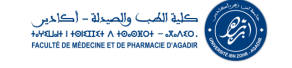 Trouble obsessionnel compulsif
Pr Ismail RAMMOUZ
Mars 2021
Introduction
2 à 3% de la population générale
Hétérogénéité clinique: on parle du spectre obsessionnel incluant les tics, maladie de Gille de la Tourette, …..
10ème cause d’invalidité dans le monde
Définitions +++++
Obsessions: 
Pensées, impulsions ou images répétitives et persistantes, ressenties comme intrusives et inappropriées ou absurde, causant une anxiété ou une détresse marquée. La personne reconnaît que ces symptômes sont des produits de son esprit.
Compulsions
Des comportements répétitifs ou actes mentaux que la personne se sent obligée d’accomplir en réponse aux obsessions suivant des règles qui doivent être appliquées rigidement.
Le comportement répétitif ou l’acte mental vise à réduire la détresse ou à prévenir un événement redouté.
THEMES DES OBSESSIONS
5 entités:
 obsessions de souillure: scénario de contamination influencé par l’actualité et la culture.
Obsessions de symétrie et d’exactitude
Obsessions agressives, sexuelles, religieuses
Obsessions de malheur ou de superstition
Obsessions d’accumulation
4
THEMES DES COMPULSIONS
Trois grands thèmes:
Le lavage: mains ,corps, objets, maison.
La vérification: portes, gaz, électricité, matériel électroménager…..
La conjuration: le rituel magique :
      -rituels internes mentaux: prières, compter,petites phrases=ruminations
      -rituels externes: répétitions des gestes ; se lever s’asseoir, toucher une table.
5
Idées pseudoobsessionnelles chez le sujet normal
Plusieurs études (USA, Canada, Angleterre, France) ont montré que plus de  80% des gens normaux ont des idées intrusives, dont le contenu ne diffère pas de celui des malades OC, mais ne deviennent pas pour autant des OC.
Quand on est préoccupé par quelque choses, on y pense toujours, et ce ne sont pas pour autant des obsessions. On parle aussi du syndrome de lenteur primaire et des ruminateurs


  (Pour ne pas avoir un TOC post cours magistral !!)
6
Obsessions :3 types principaux
1- Obsessions idéatives: 
Sujet est assiégé par des idées, des formules, des mots ou des chiffres ou images qui s'imposent à lui. Il peut s'agir aussi de doutes et d'interrogations interminables concernant des thèmes divers.
2- Obsessions phobiques:
Crainte obsédante liée à une situation ou à un objet et survenant en l'absence de cette situation ou de cet objet en cause (différente de la phobie vraie ou l'objet est présent). Cette crainte est reconnue comme étant absurde par le sujet mais il avoue ne pas pouvoir y échapper.
3- Obsessions d'impulsion: 
Crainte obsédante et irraisonnée de commettre de manière irrésistible un acte immoral absurde, agressif, obscène. La lute anxieuse est très culpabilisée devant de telles impulsions que le sujet réprouve de toutes ses forces.
Des exemples des compulsions les plus fréquentes
Des exemples des compulsions les plus fréquentes
Une autre entité dans le DSM V Obsession d’une dysmorphie corporelle: Critère diagnostique
Obsession d’une dysmorphie corporelle:
Les normes culturelles déterminent sur quelles parties du corps se concentre l’attention d’une personne atteinte d’obsession d’une dysmorphie corporelle. Une personne considérera son corps comme le poids, la maigreur, la couleur de la peau, la couleur des yeux,….
 Les normes de beauté sont si difficiles à atteindre (notamment pour les femmes) que, dans les enquêtes de prévalence, une écrasante majorité des personnes sondées affirment ne pas aimer au moins une partie de leur corps 

Les anomalies perçues sont principalement liées à la peau (acné, cicatrices, rides, couleur), aux cheveux (clairsemés), à la pilosité et au nez. 
Cependant, toutes les parties du corps peuvent faire l’objet de préoccupations (les yeux, les dents, le poids, le ventre, la poitrine, les jambes, les muscles, les lèvres, le menton, les sourcils, les organes génitaux, etc.). 
La plupart des gens vivent ce type d’inquiétudes, mais, dans le cas d’une obsession d’une dysmorphie corporelle, elles sont envahissantes, incontrôlables et la cause d’une importante perte de temps ( DSM V:3 à 8 heures par jour).
Obsession d’une dysmorphie corporelle
Le recours à la chirurgie plastique ou à un traitement dermatologique est un moyen utilisé pour tenter de corriger le corps. 
Il semble même que les interventions chirurgicales aggravent le trouble et peuvent donner lieu à des poursuites judiciaires ou à des excès de colère dirigés contre le médecin par la personne insatisfaite du résultat obtenu .
Pire encore, certaines personnes se blessent avec les instruments qu’elles utilisent pour tenter de corriger elles-mêmes leur perception négative de leur peau, de leurs sourcils ou bien d’un auriculaire jugé trop long.
Les probabilités de suicide sont également élevées, surtout lorsque la personne est profondément convaincue que son anomalie est réelle.
Obsession d’une dysmorphie corporelle
La conviction irrationnelle, qui est la composante centrale du trouble, se démarque des insatisfactions corporelles courantes de deux manières : par son caractère obsessif et par son caractère envahissant.
La perception faussée du corps est maintenue, que la personne concernée soit consciente ou non de son caractère exagéré. Elle a peur d’un défaut et elle est préoccupée par son apparence. Elle agit donc et pense de manière à tenter de se rassurer
Ce lien entre des inquiétudes intrusives angoissantes et des actions pour tenter de les contrôler sans y parvenir explique pourquoi l’obsession d’une dysmorphie corporelle est classée avec le trouble obsessionnel-compulsif. 
La personne s’observe, se touche, se maquille avec excès, porte des vêtements ou des accessoires pour camoufler ses imperfections. Elle peut aussi se comparer sans arrêt à d’autres personnes, des vedettes notamment. 
Pour éviter d’avoir à faire face au regard d’autrui, elle peut finir par éviter les contacts interpersonnels, ce qui aggrave les conséquences de son trouble par de l’isolement social
Faire attention
Ceci ne devrait pas être un envahissement schizophrénique
Une autre entité dans le DSM V:Thésaurisation pathologique = Syllogomanie
Thésaurisation pathologique = Syllogomanie
La thésaurisation pathologique (ou syllogomanie) est encore souvent nommée trouble de l’accumulation compulsive (TAC). 

Ce sont des difficulté persistantes de se débarrasser d’objets, peu importe leur réelle valeur.

Les raisons évoquées par la personne pour justifier l’accumulation sont liées à l’éventuelle utilité de l’objet, à sa beauté ou à un attachement émotif particulier.

Les objets les plus fréquemment amassés sont des journaux, des magazines, des vêtements, des sacs, des livres, du courrier ou du papier, mais pratiquement n’importe quel objet peut être convoité, et même des animaux. 
Si l’on demande à la personne d’envisager la possibilité de s’en départir, elle ressent une grand détresse.

Aussi, contrairement aux collectionneurs, la quantité d’objets entreposés est si importante, l’accumulation si peu planifiée et l’espace tellement rempli qu’il devient impossible de les utiliser. Il peut même devenir difficile, voire impossible, de circuler dans certaines pièces de la demeure, de cuisiner, de s’asseoir ou même de dormir ! 

Le fait d’accumuler certains objets lui procure du plaisir. La personne ne cherche pas à exhiber ses accumulations (même si elle y est très attachée), ce qui constitue une autre différence avec les collectionneurs.
L’âge d’apparition de la maladie
Il semblerait que les TOC apparus précocement soient plus sévères et concernent majoritairement les hommes.
L’augmentation de la sévérité du TOC chez ces patients semble aussi être plus progressive, comparée aux patients ayant un TOC plus tardif (qui apparaît plus souvent de façon brutale)
[Speaker Notes: L’âge d’apparition du TOC est très variable d’un patient à l’autre.
Bien que de nombreux patients relatent leurs premiers symptômes
obsessionnels compulsifs avant l’adolescence, il n’est pas rare que les
premièresmanifestations n’apparaissent qu’à l’âge adulte. Cette diversité
a conduit à une distinction entre TOC d’apparition « précoce » versus
« tardive »1. Il semblerait que les TOC apparus précocement soient plus sévères et
concernent majoritairement les hommes (Tukel, 2005). L’augmentation
de la sévérité du TOC chez ces patients semble aussi être plus progressive,
comparée aux patients ayant un TOC plus tardif (qui apparaît plus
souvent de façon brutale) (Millet, 2004). Différents types de symptômes
ont été aussi retrouvés chez ces patients : les patients ayant développé un
TOC précocement souffrent plus de comptage, pensées magiques, répétition
de gestes, symétrie que les autres patients (Sobin, 2000). Ces TOC
précoces sont généralement plus associés à des tics, alors que les patients
ayant des TOC plus tardifs souffrent davantage d’épisodes dépressifs
majeurs. Les données concernant les réponses aux traitements et les
caractéristiques cérébrales de ces deux groupes sont peu nombreuses et
inconsistantes (Lomax, 2009]
Le syndrome obsessionnel compulsif (SOC)
Le SOC toucherait environ 5-6 % de la population générale et présente Les mêmes caractéristiques 
C’est un sous-type clinique du TOC. 
Il est généralement moins grave quand il est isolé, et il est plus gravé s’il est associé à une psychose
L’évolution temporelle du SOC est très variable allant de la rémission spontanée à la stagnation ou l’évolution vers un TOC.
L’échelle d’obsession-compulsion de Yale-Brown (Y-BOCS)   pour lecture
L’échelle comprend 10 items qui mesurent cinq dimensions : durée, gêne dans la vie quotidienne, angoisse, résistance et degré de contrôle. 
Chaque item est coté de 0 (pas de symptôme) à 4 (symptôme extrême).
 Ainsi, en fonction du score obtenu, on distinguera :
- De 10 à 18 : TOC léger causant une détresse mais pas nécessairement un dysfonctionnement
- De 18 à 25 : détresse et handicap ;
-  De 30 : handicap sévère
[Speaker Notes: Mise au point par Goodman et al, elle constitue le « système de mesure standard » actuel des obsessions-compulsions. Elle se présente comme un entretien structuré qui permet d’obtenir une mesure de la sévérité des symptômes obsessionnels non biaisée par la présence ou l’absence d’un type particulier
d’obsession ou de compulsion.]
Faire la distinction entre l’obsession, l’anxiété et la rumination
Obsession
• Une phrase absurde ou gênante nous revient tout le temps en tête ; on est incapable de s’empêcher d’y penser.
• L’idée de déclencher les extincteurs en arrivant au travail nous traverse l’esprit chaque jour; on n’y cédera pas, mais on ne pourra s’empêcher d’y penser quotidiennement.
Anxiété
En entrant au cinéma, je crains qu’un incendie va se déclencher et causer une panique atroce.
 En avion, on est persuadé que les turbulences en haute altitude annoncent une catastrophe aérienne.
Lorsqu’on est convoqué chez le patron, on est convaincu que c’est pour se faire congédier.
A l’approche des examens, je ne cesse d’y penser
Ruminations
Après une rupture amoureuse, on pense sans fin aux circonstances qui ont pu la provoquer ; on se concentre sur les signes supposés de sa propre culpabilité….
Thérapeutiques
Les antidépresseurs sérotoninergiques
Les traitements adjuvants (Antipsychotiques)
La thérapie cognitivo comportementale
Une phase comportementale
Une phase cognitive
Les moyens de neurostimulation 
Stimulation magnétique transcrânienne
La stimulation cérébrale profonde
Les antidépresseurs
Les ISRS et la clomipramine sont les plus indiqués
Sertraline 50 mg
Fluvoxamine 100 mg
Paroxétine 20 mg
Fluoxétine 20 mg
Anafranil Cp 75 mg

A double dose, puis à triple dose
Délai d’action beaucoup plus long
Action sur 30 à 70 % des obsessions selon les cas
Si peu de réponse, on associe deux antidépresseurs
Thérapie comportementale
EXPOSITION AVEC PREVENTION DES REPONSES RITUALISEES ET DES EVITEMENTS
26
Principe
En situations activatrices, Comment faire 
baisser l’anxiété, sans rituels, puisque ces 
rituels épuisent et entretiennent  l’anxiété?

S    Obsession    Anxiété    Rituels   Anxiété


Ex: Obsession phobique de contamination
27
Hiérarchisation des situations
Saluer à la main une personne inconnue: 100%.
Recevoir à l’improviste une personne chez elle: 90%
S’asseoir sur une chaise en dehors de chez elle.80%
Prendre quelqu’un dans sa voiture.70%.
Toucher le poignet d’une porte.60%.
Toucher le haut de son soulier.20%.
Serrer la main d’un proche.20%.
Voir une main tachetée de saleté à la télé.10%.
28
Informer sur l’anxiété
Elle est très pénible
Elle n’est pas dangereuse:c’est une réaction physiologique.
Elle a un maximum, et elle s’arrête toute seule et toujours, elle a une fin.
Elle a le sens qu’on lui donne.
29
PRINCIPES DE L’EPR: En exposition prolongée et répétée à un une situation supportable, l’anxiété finit toujours par baisser même sans rituel.
.
Anxiété
30
L’anxiété maximale dure de moins en moins longtemps
Durée de l’anxiété maximale

30’

15’


                        
                                            Nombre d’expositions
31
Expositions prolongées et répétées
Maintenir l’exposition, en bloquant le rituel jusqu’à la baisse de l’anxiété d’au moins 50%.
Coter l’anxiété toutes les 5 mn.
Répéter les expositions jusqu’à ce que l’intensité et la durée de l’anxiété soient devenues très faibles .
32
Cognitions clés dans le TOC
Fusion pensée-action
Responsabilité hypertrophiée
Croyances à propos de la contrôlabilité des pensées
Perfectionnisme
Hyperestimation du danger
Intolérance à l’incertitude
Techniques de la flèche descendante
33
Facteurs généraux dans la TCC des problèmes obsessionnels.
Enregistrement 
Rapport et empathie
Evaluation et formulation 
Normalisation 
Le but n’est pas de se débarrasser de la pensée, mais de traiter la signification que la personne lui donne 
Collaboratif,  non argumentatif
Découverte guidée, non didactique 
Visites et évaluations sur terrain 
Implication des autres
34